Health programming at your library
Which picture most closely matches how you feel about health programming?
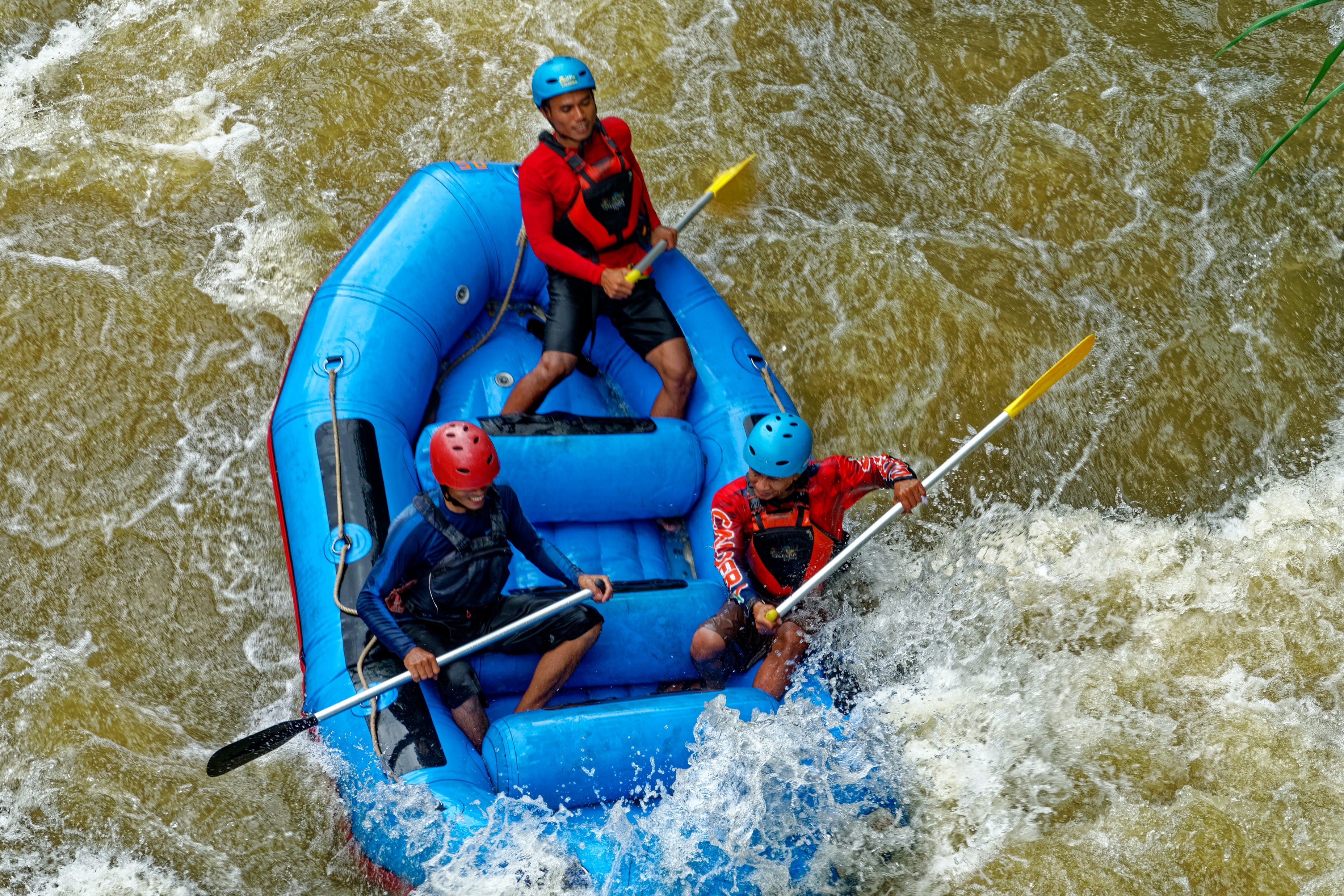 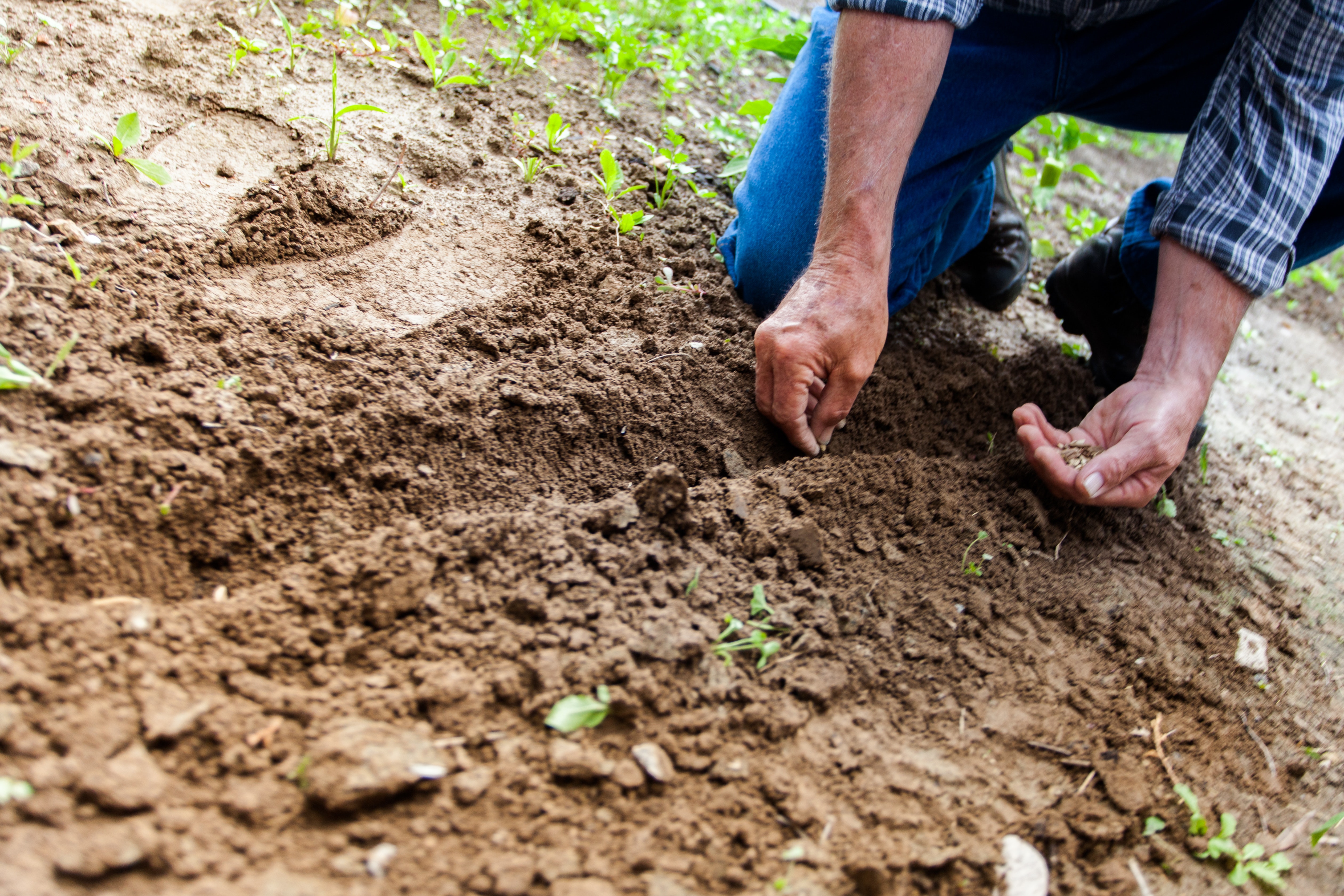 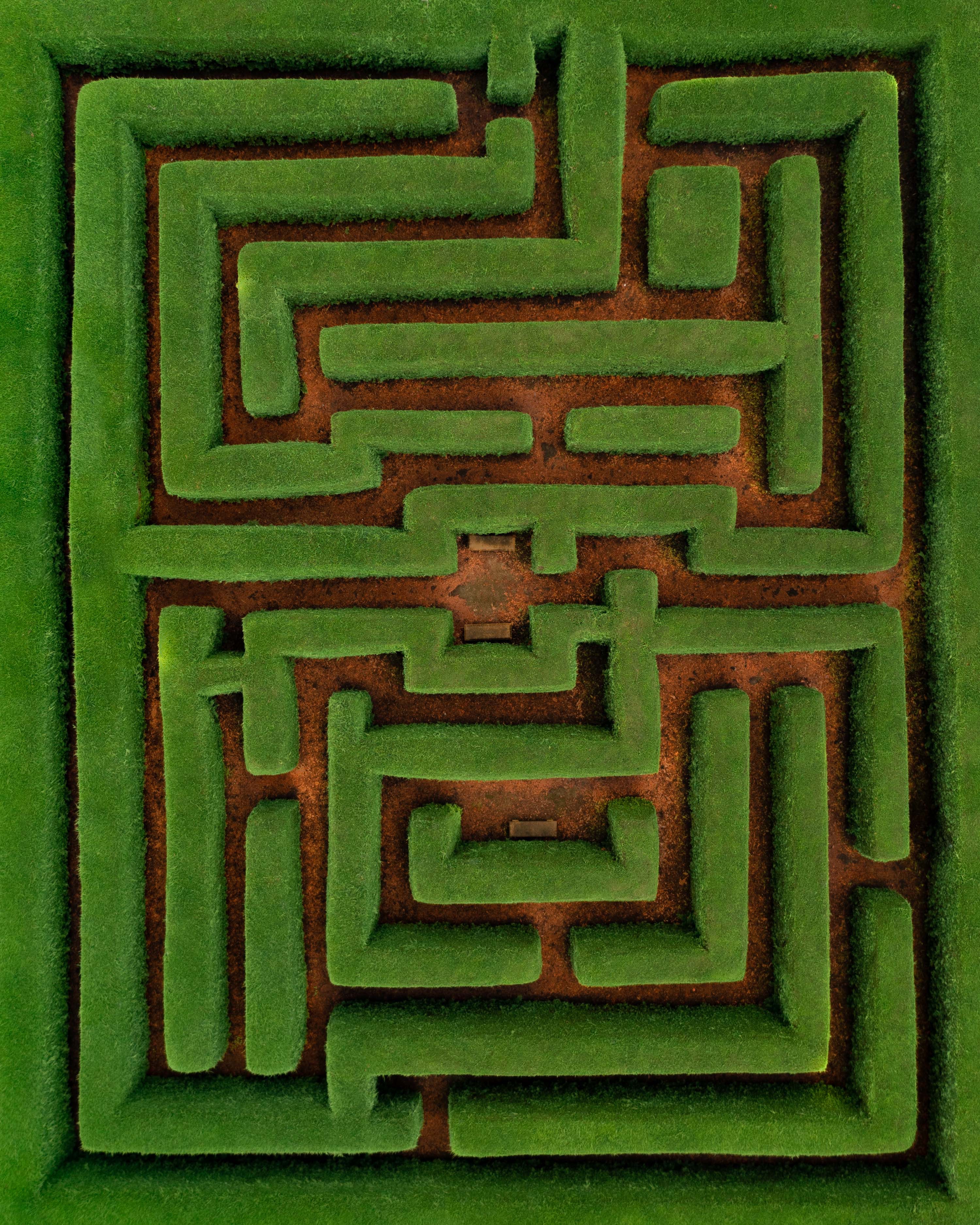 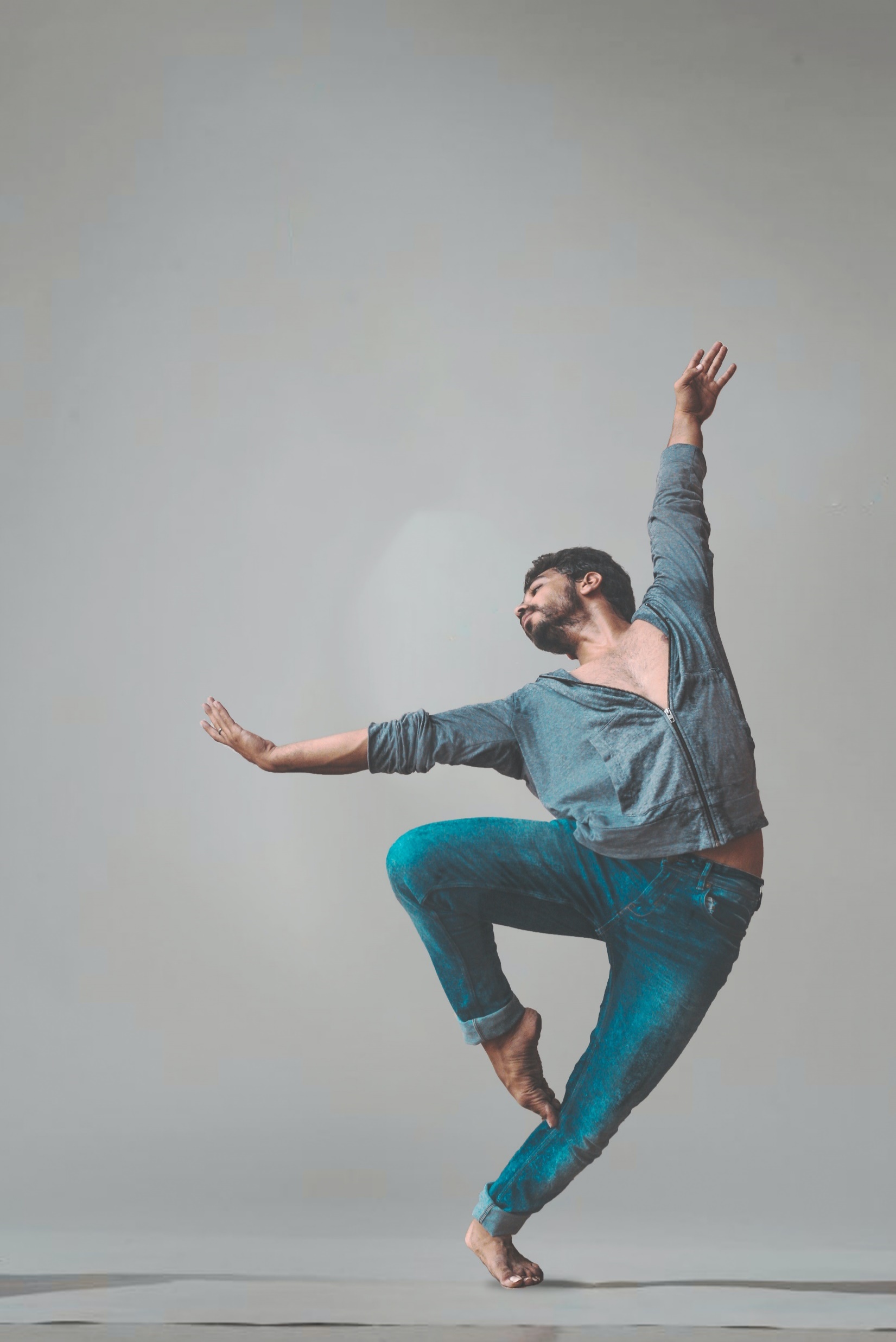 A
B
C
D
Learning Objectives
3
Network of the National Library of Medicine (NNLM)
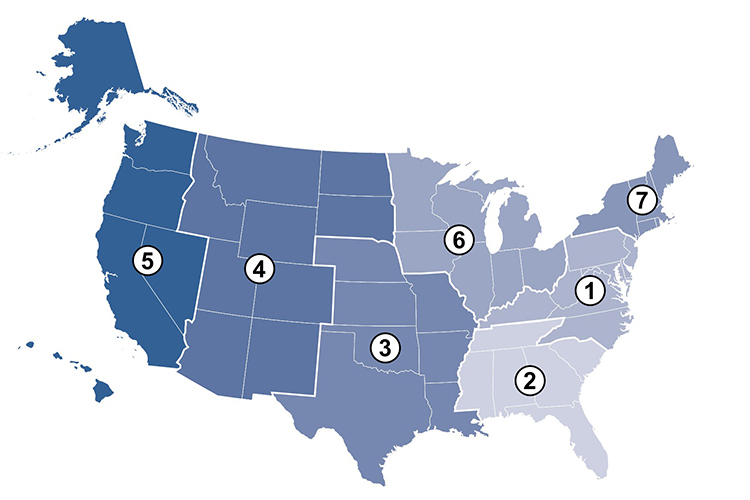 The mission of NNLM is to advance the progress of medicine and improve the public health by:
Providing all U.S. health professionals with equal access to biomedical information
Improving the public's access to information to enable them to make informed decisions about their health
4
[Speaker Notes: At NNLM, our mission is to provide equal access to biomedical information to health professionals as well as access to quality health information for the general public so they are better able to make informed decisions about their health.

The NNLM is made up of 7 geographic regions. I’m from the Network of the National Library of Medicine Training Office (NTO) supports the training and educational missions of the Network of the National Library of Medicine (NNLM). 

We do this through resources on our website, funding of projects, in person trainings, and webinars – just like this one, and by partnering with great organizations to support health information access in their communities.]
Class Resources
Slides 

Class Handout
5
[Speaker Notes: These are the resources that you will need for today’s sessions. The slides and the handout allow you to follow along to start planning your health program.]
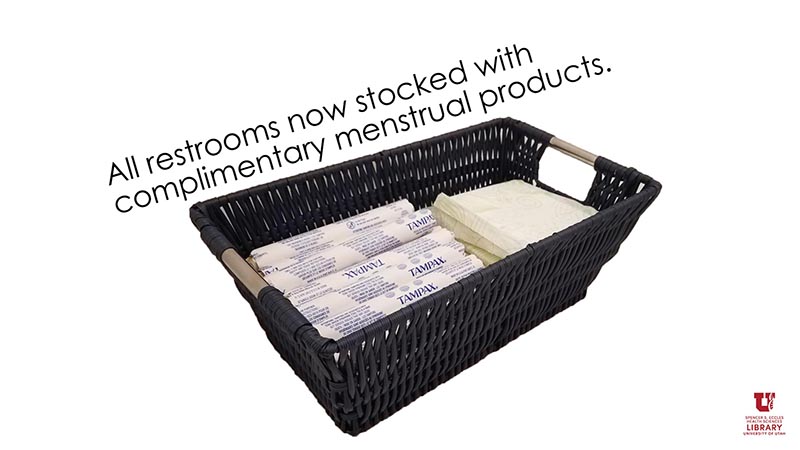 What is an example of health outreach or programming that you have seen recently?
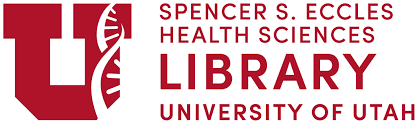 6
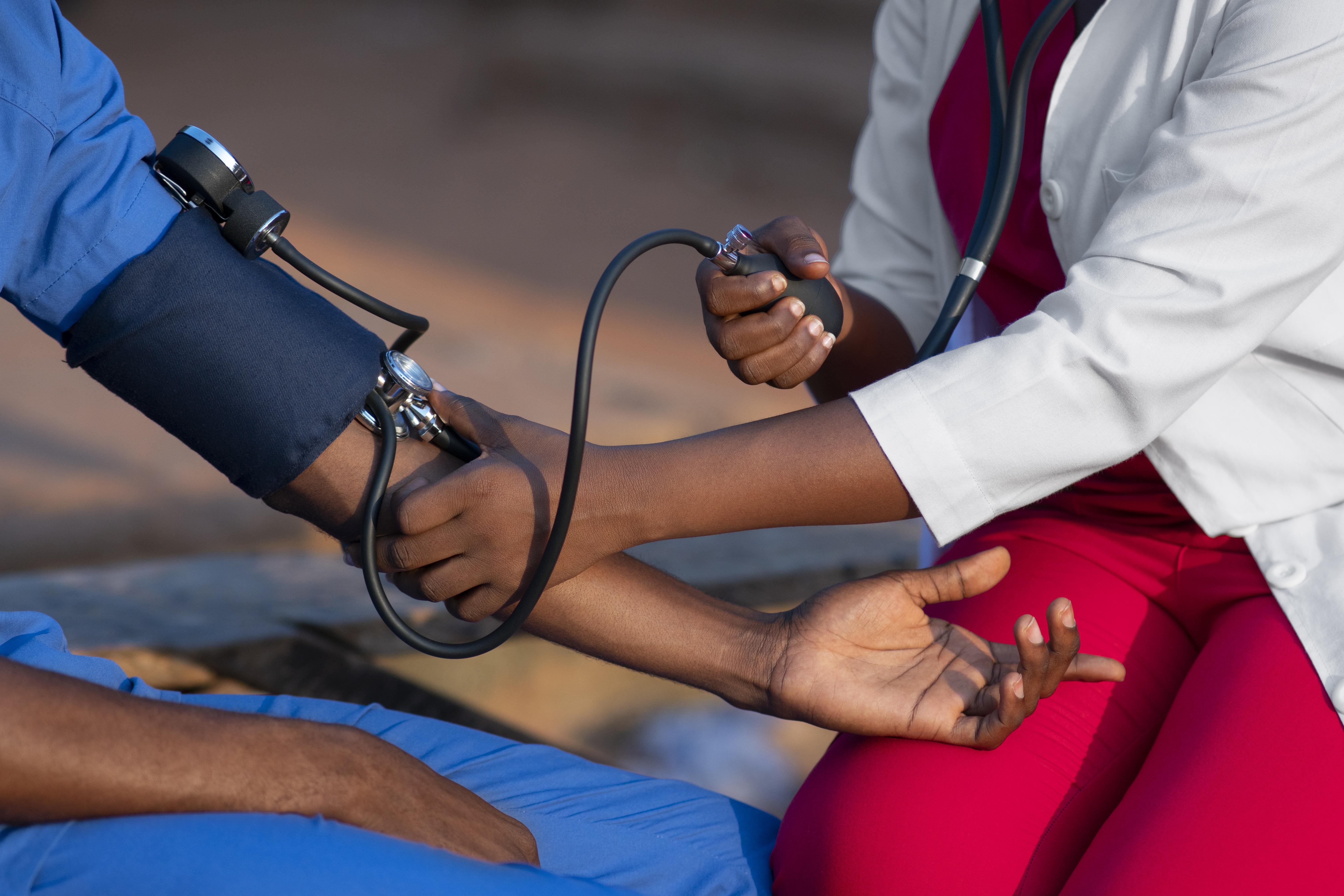 Why might libraries conduct health outreach?
Image by Freepik
7
Show Value
Health Outreach at Your Organization
Enhance Image
Maintain Relevance
Increase Visibility
Stay Current
Adapted from: University of Illinois Current LIS Clips (2003)
8
Health Outreach & Programming Landscape
About Today
In-person to virtual to hybrid to…
Ideas not best practices
Consider your library and community
Consider your capacity
Challenges
Rebounding from the pandemic
Staff capacity
Funding insecurity
Social and political pressures
9
Where to begin?
Know Your Community
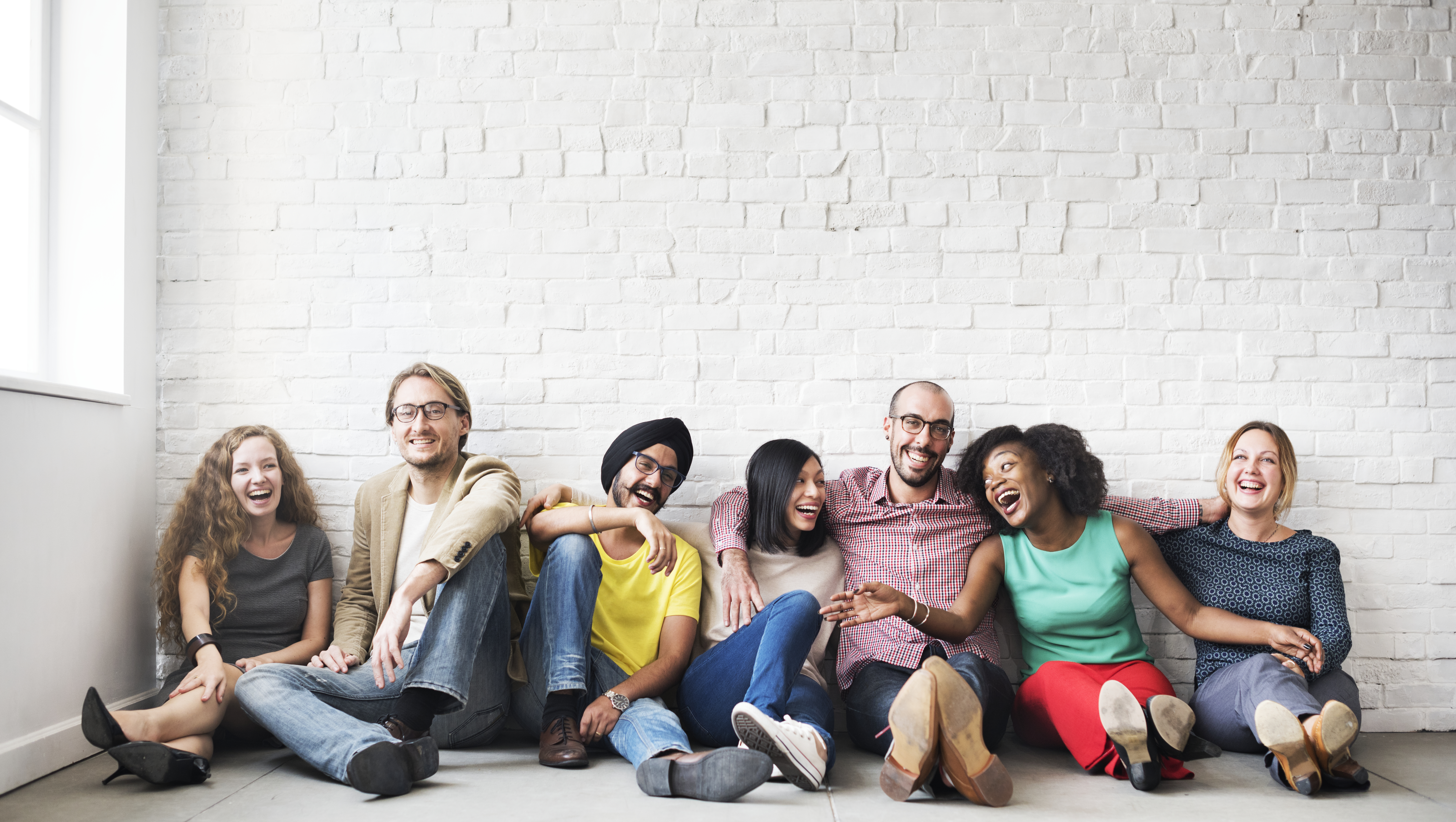 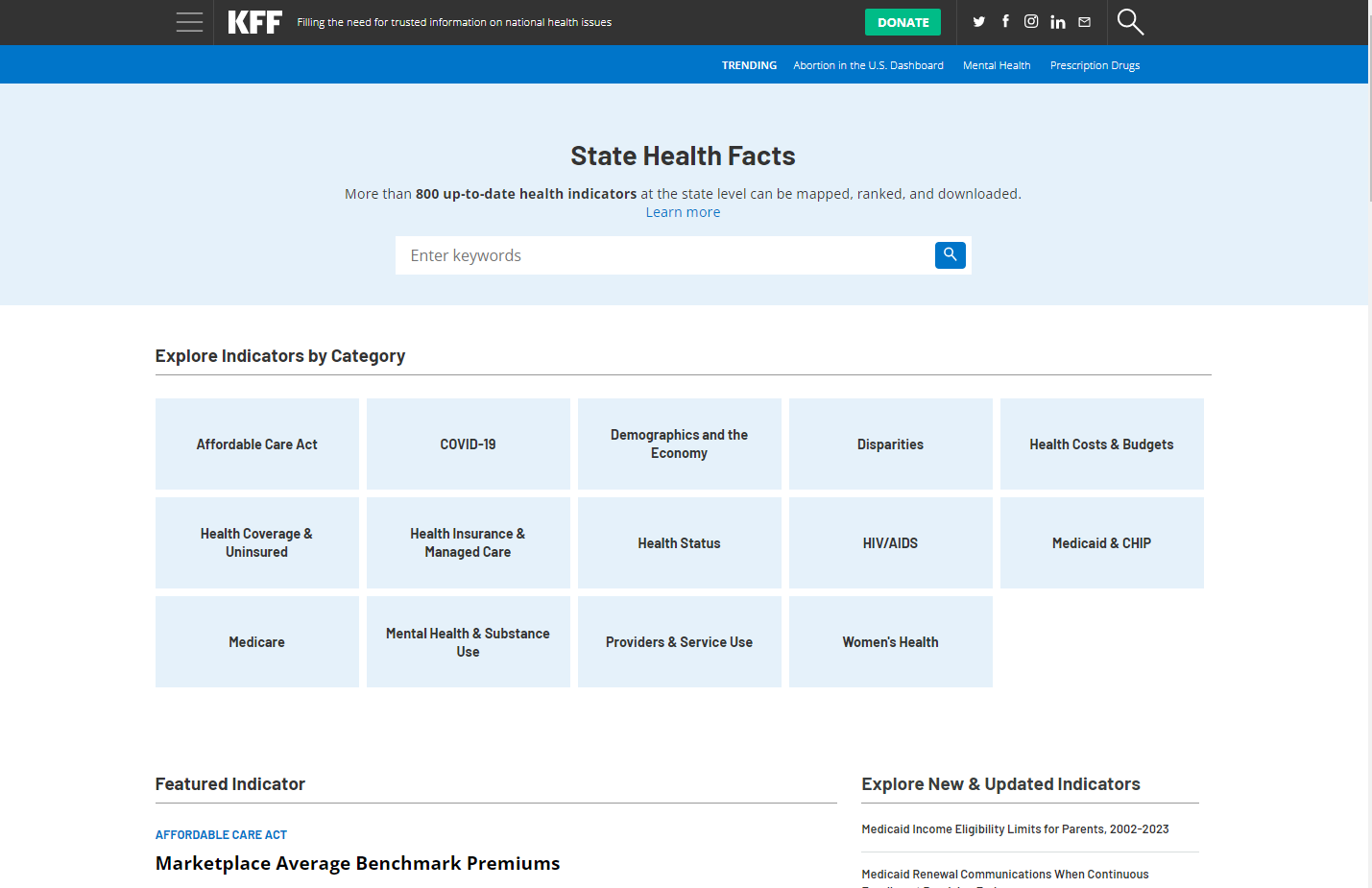 State Health Facts
Visit the Kaiser Family Foundation
11
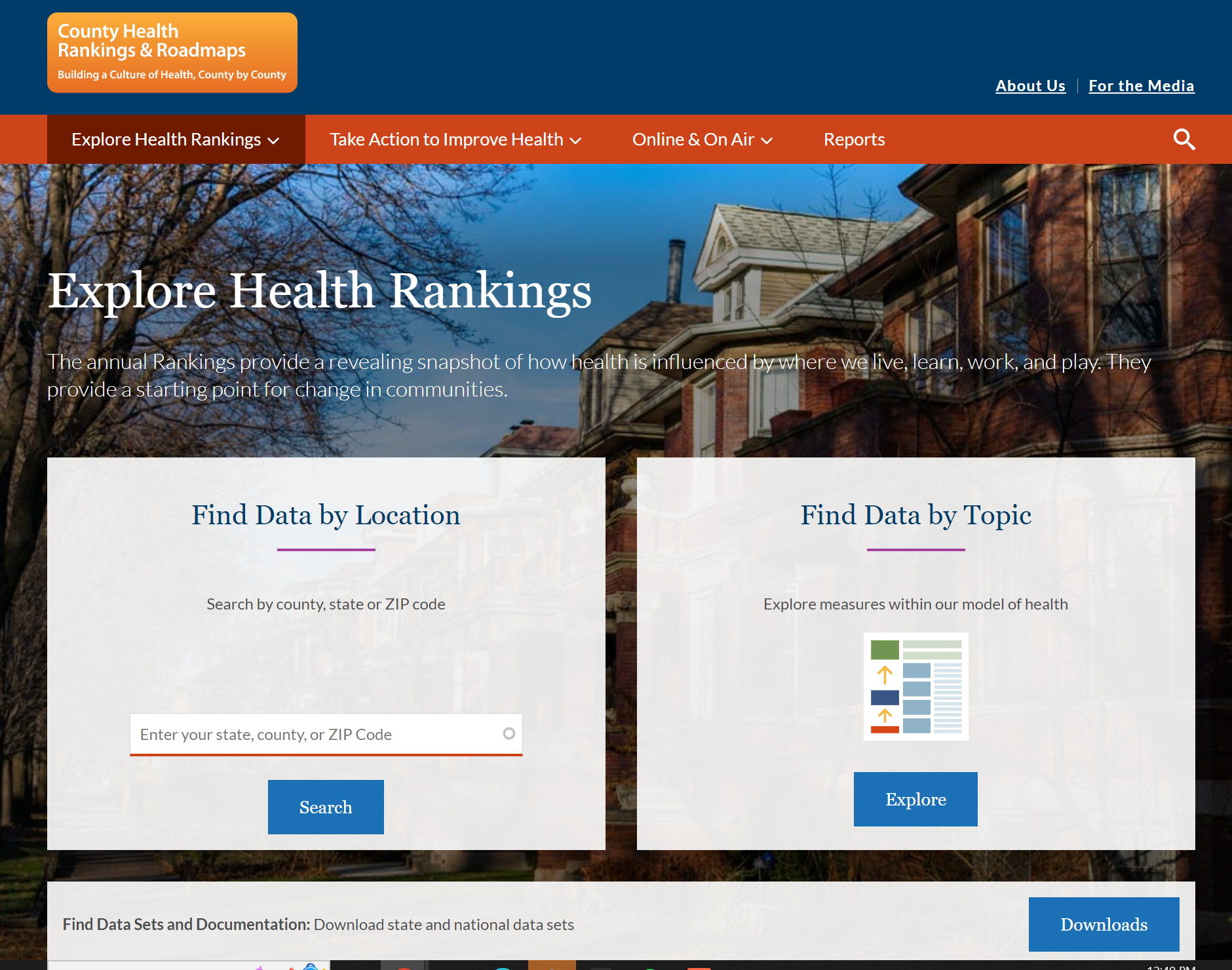 County Health Rankings and Roadmaps
Visit County Health Rankings and Roadmaps
12
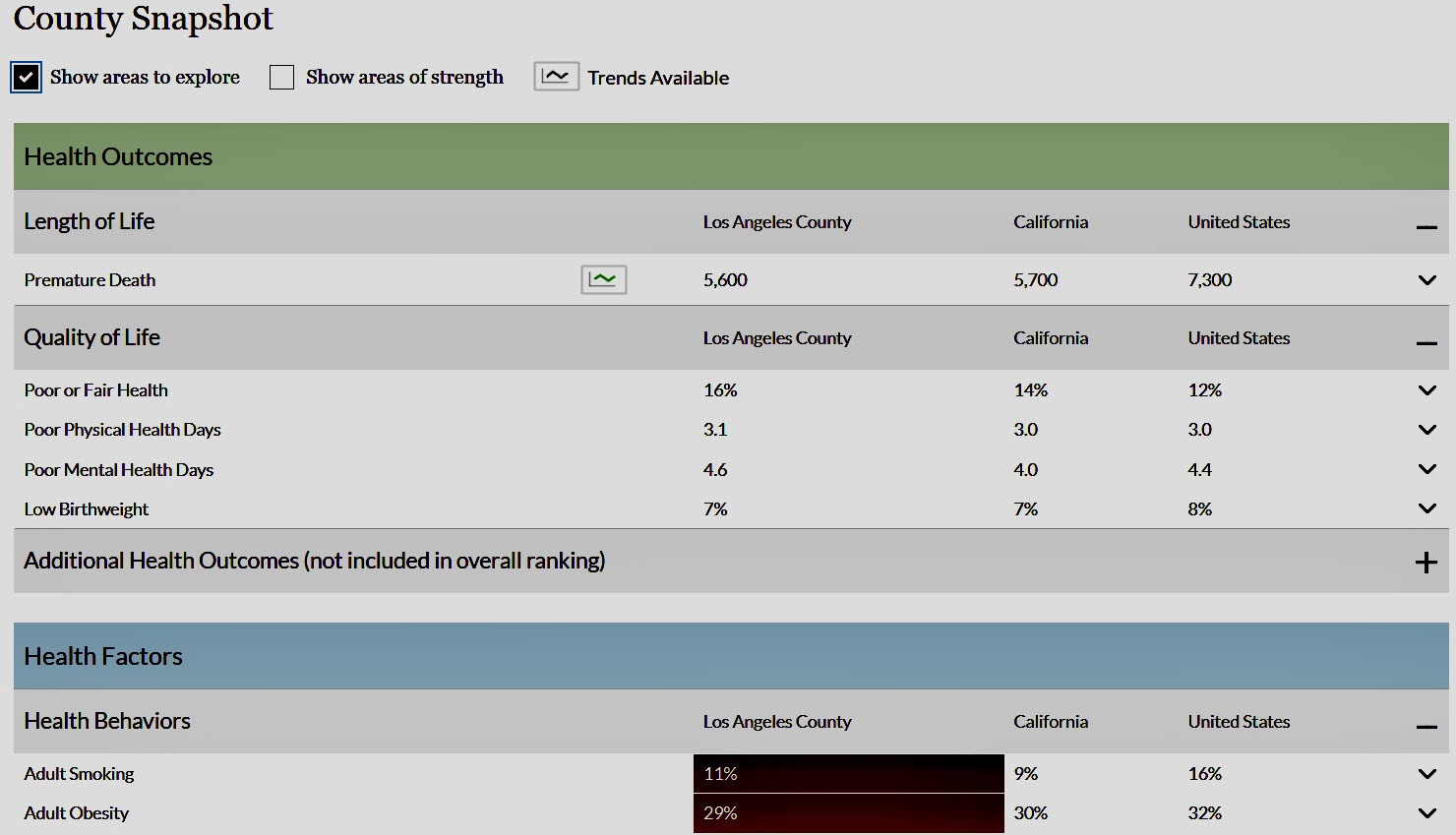 County Health Rankings and Roadmaps - Snapshot
Visit County Health Rankings
13
City Health Dashboard
Visit the City Health Dashboard
14
City Health Dashboard Sample
15
Activity 1:Choose Your Own Adventure
Pick a resource
Explore and learn about your area
Share what you used and what you learned or confirmed
16
Develop a Plan!
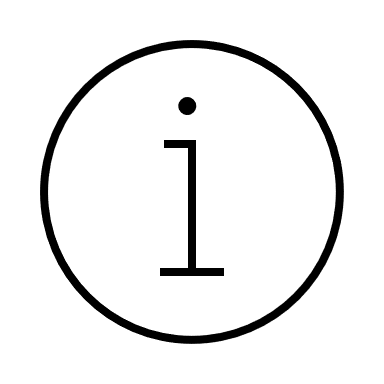 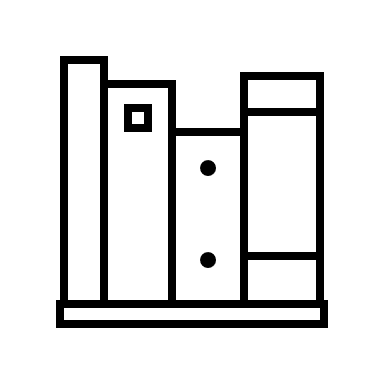 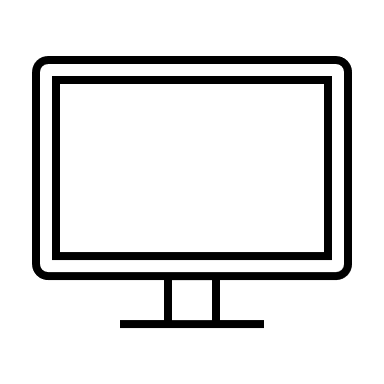 17
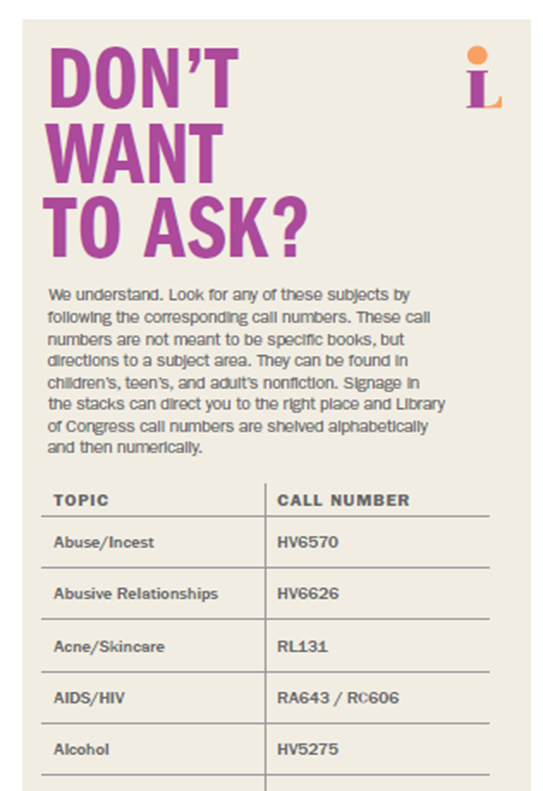 Types of Projects & Programs
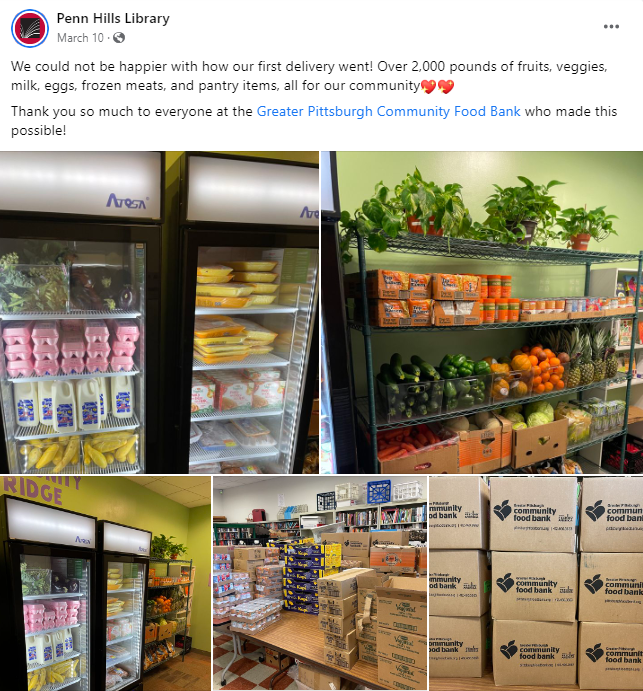 Food Access
Movement
Access to Care 
Social Work
Technology
Children and Families
Veterinary
Information and Reference Services
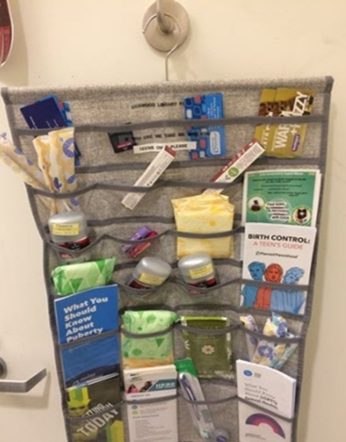 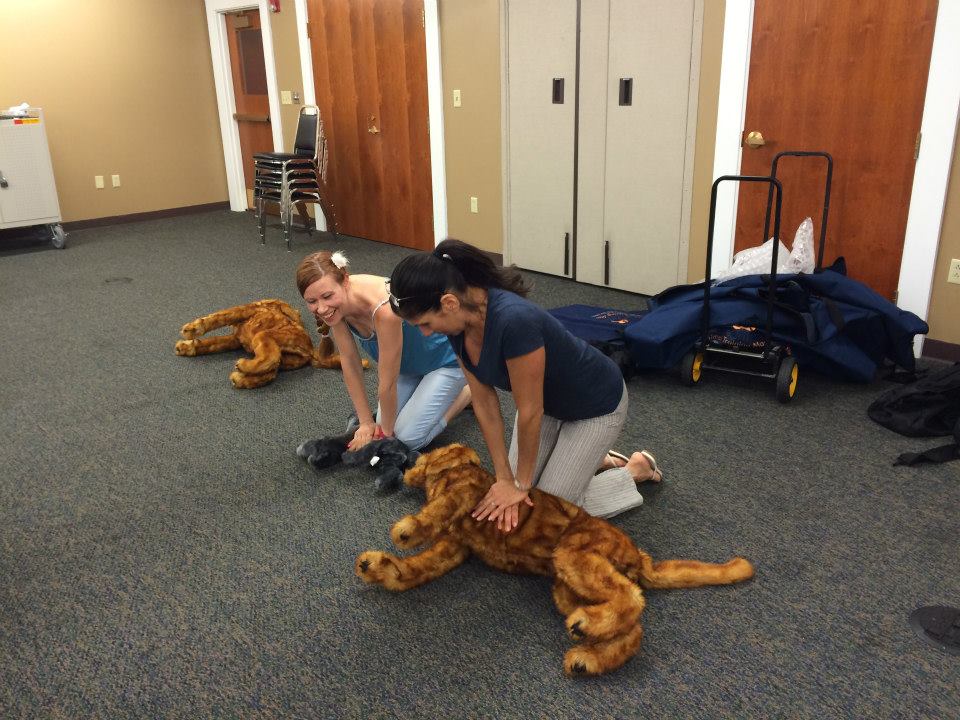 18
Getting Started
Considerations
Cautions
Unique to your community
Evidence of need
The next big thing vs. basics
Is your project easy to explain?
Competitions
Know who you’re inviting
Multi-level marketing – MLMs
Registered Dietician vs Nutritionist
Differing opinions and care
19
Finding Programming Inspiration and Ideas
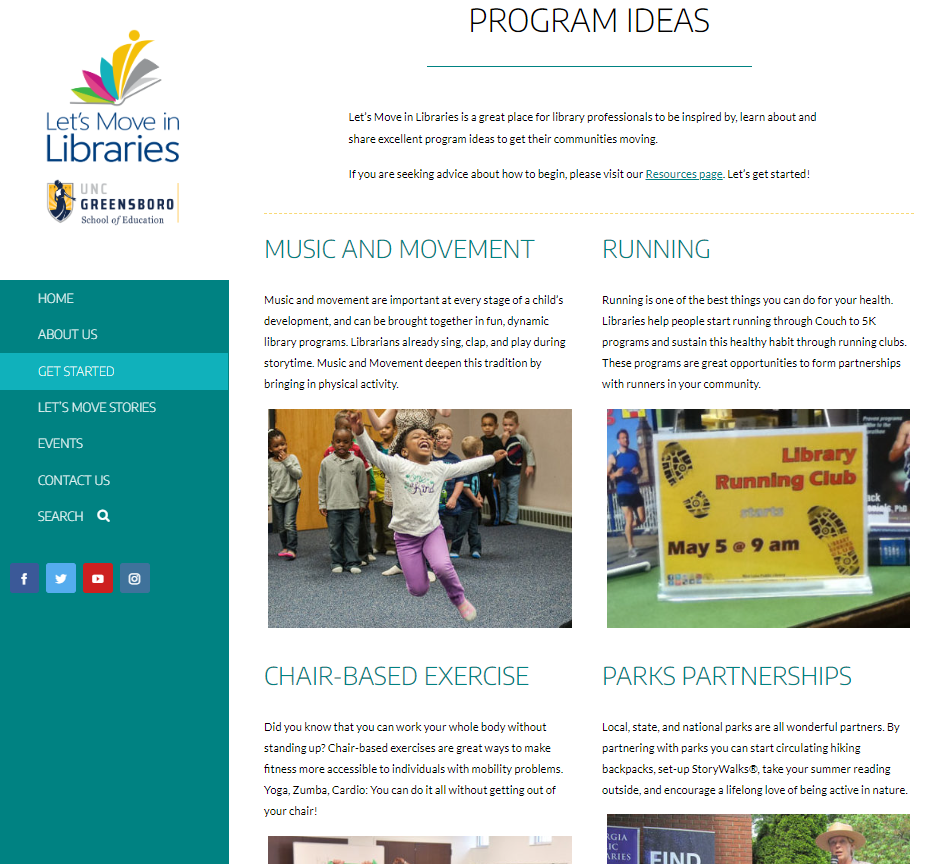 Let’s Move in Libraries
ALA: Programming Librarian
WebJunction: Health Happens in Libraries
Rural Health Literacy Toolkit
Ready.gov
Jbrary Storytime Resources
NNLM Past Funded Projects
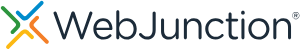 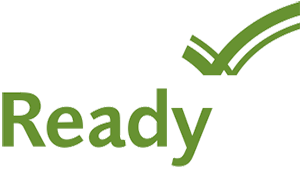 20
Activity 2:Choose a Resource
Let’s Move in Libraries

ALA: Programming Librarian

WebJunction: Health Happens in Libraries

Rural Health Literacy Toolkit

Ready.gov

NNLM Past Funded Projects

Jbrary Storytime Resources
Select a Programming Resource
Find an interesting or promising idea for your community
21
Getting Started: Partnerships
22
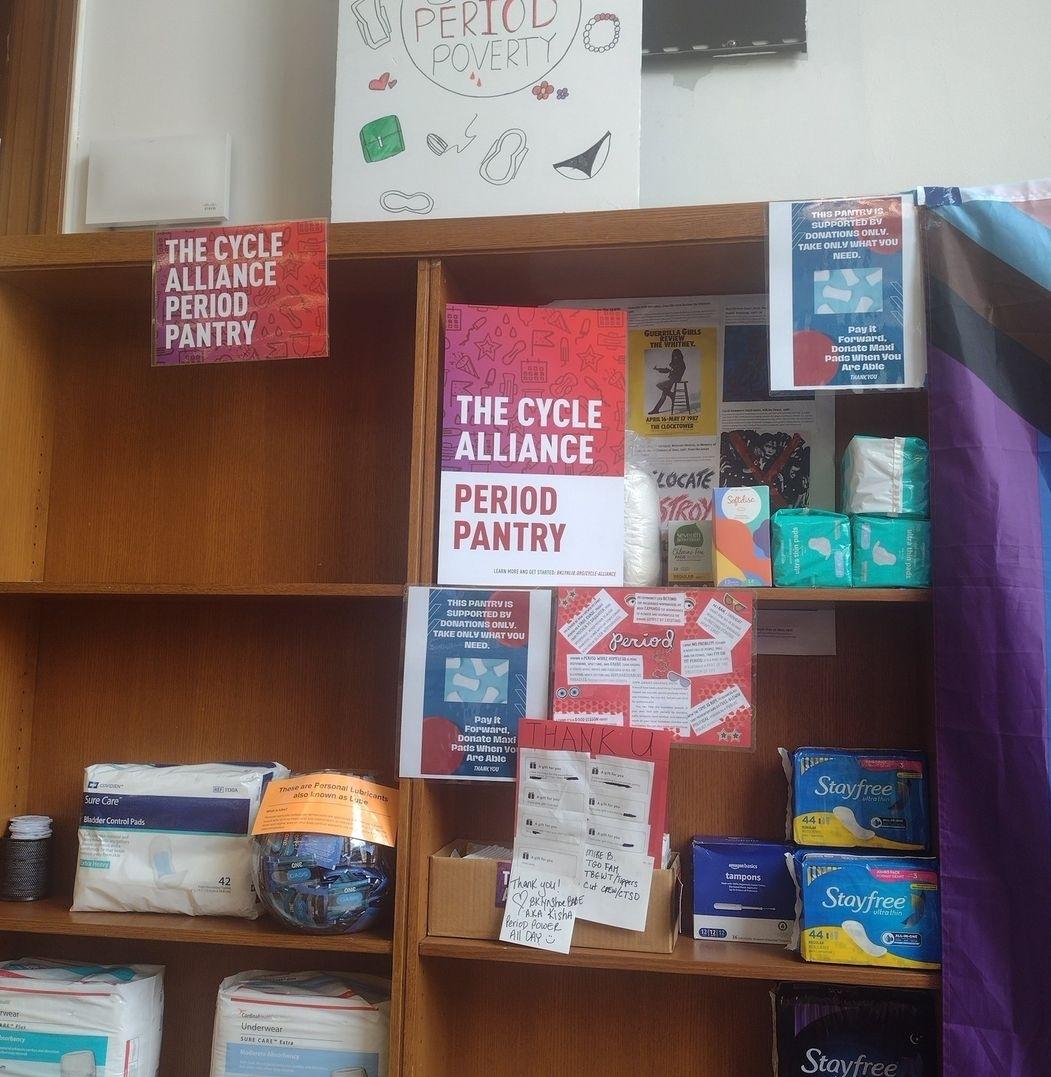 "Period Pantry" at the Brooklyn Public Central Library(Kings County, NY)
Read about the Brooklyn Public Library Project
23
Virtual Health at the Pottsboro Public Library
View this video on YouTube
24
Planning for Health Programming.Implementation Tips
25
7 Key Questions
26
Logic Model
a visual representation of a program that illustrates how planned activities are linked to program results

NNLM Logic Model: https://www.nnlm.gov/sites/default/files/2021-08/Logic%20Model.pdf
27
Completed Logic Model
28
Storytime Logic Model
29
Activity 3: Your Turn
Choose either the 7 questions or logic model from your class guide and begin filling in the key pieces to implement your idea.
30
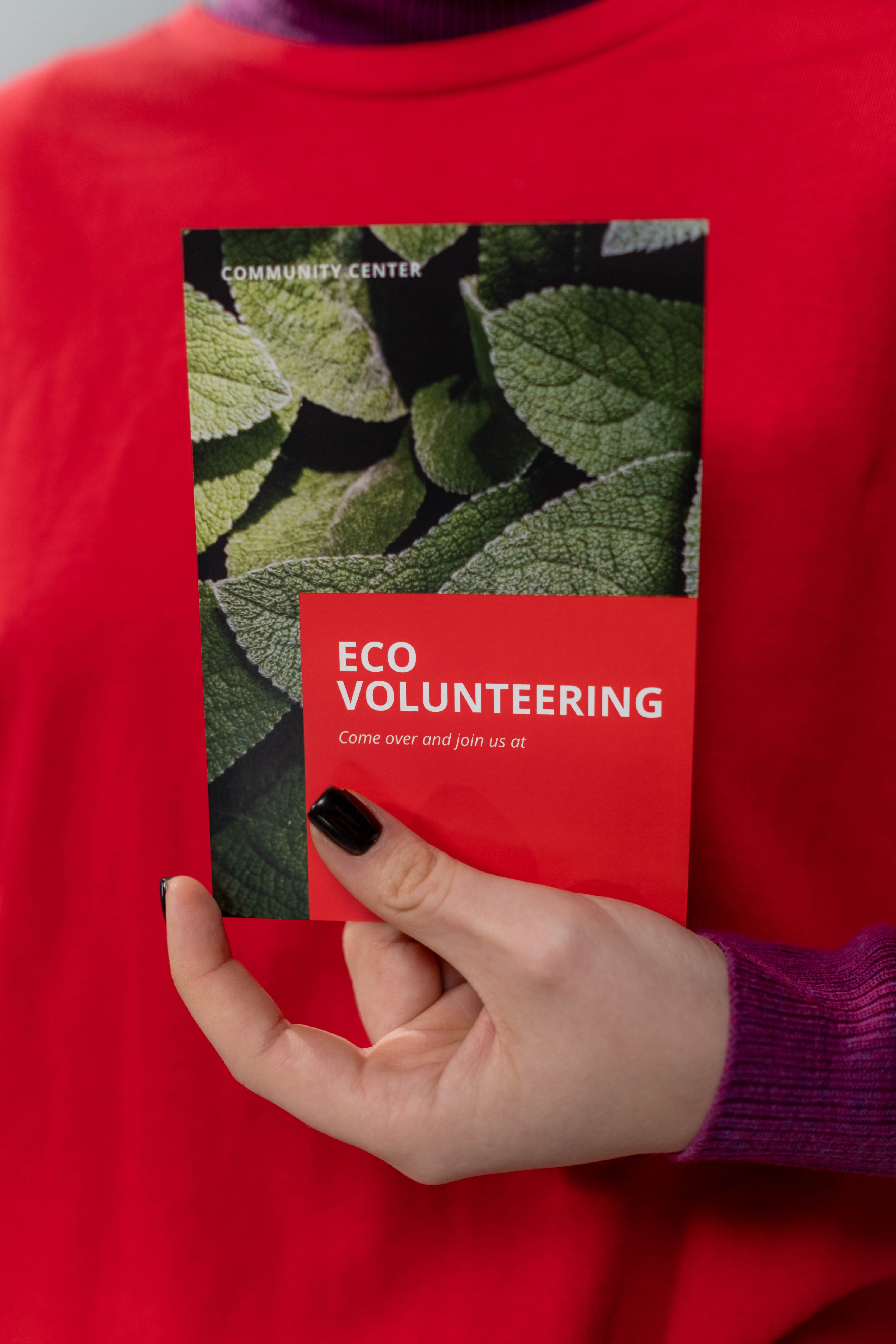 What marketing ideas have you already used or have seen that you might like to use?
31
Marketing Ideas
Public Library Association's Marketing Strategies Page
32
Libraries Transform
33
NLM Exhibition Program
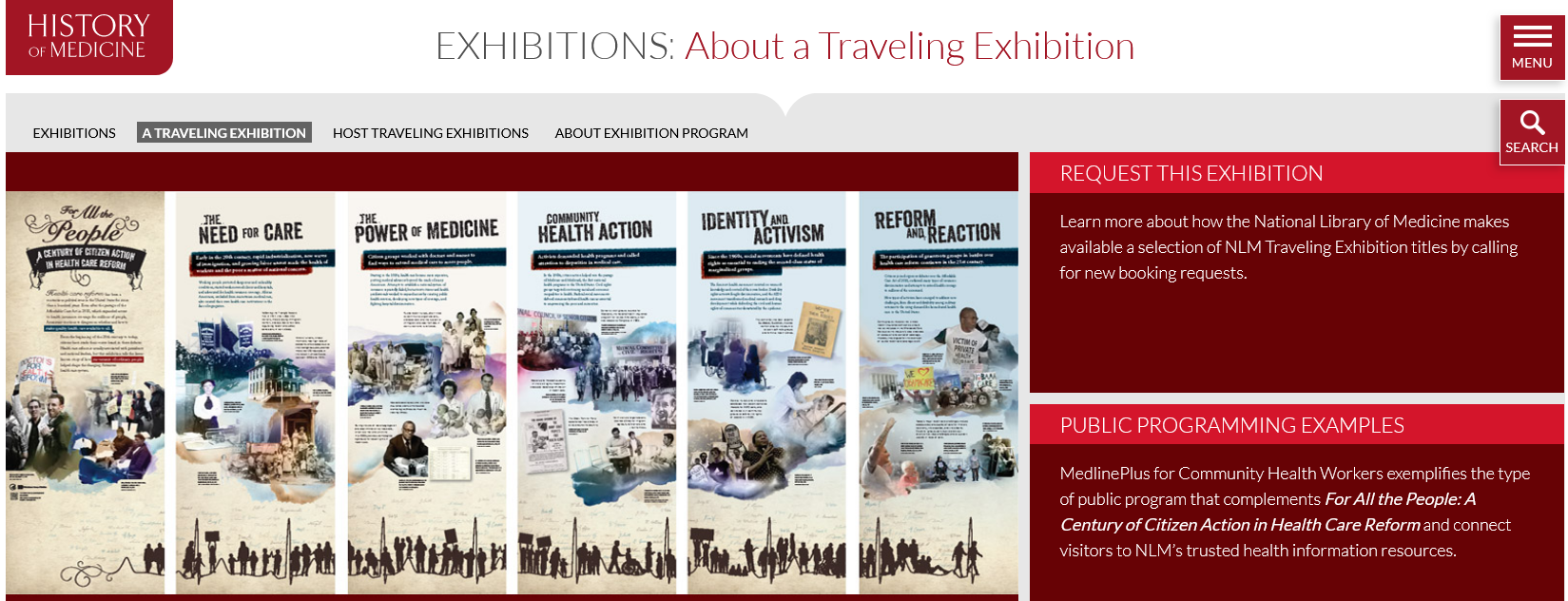 Learn more about hosting an NLM traveling exhibition
34
NLM  Exhibition Announcement
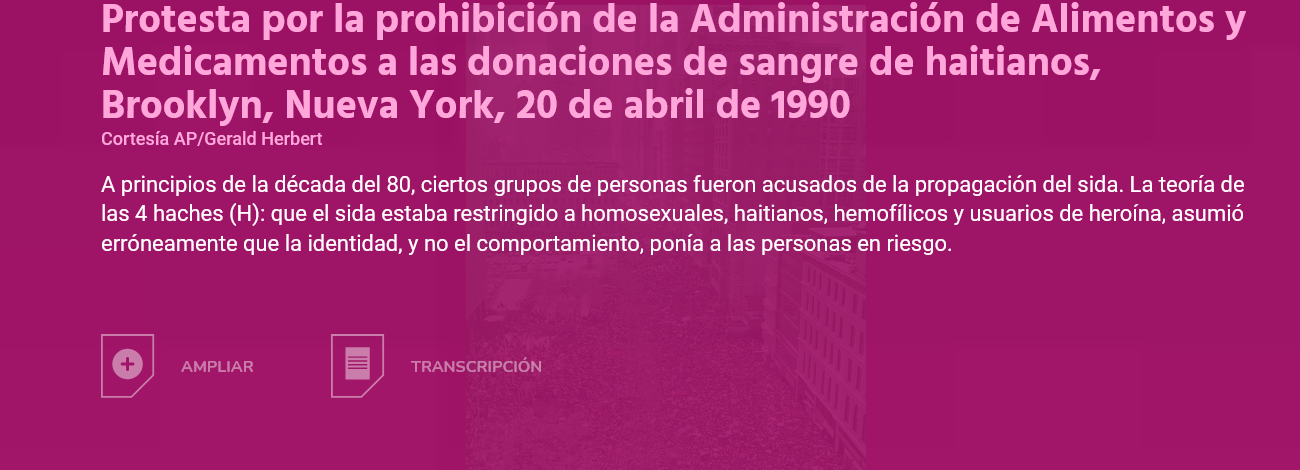 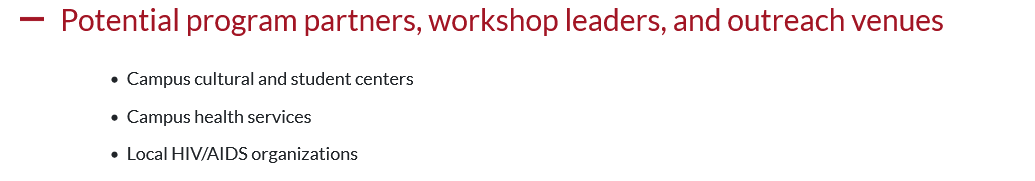 35
Host an NLM Exhibition
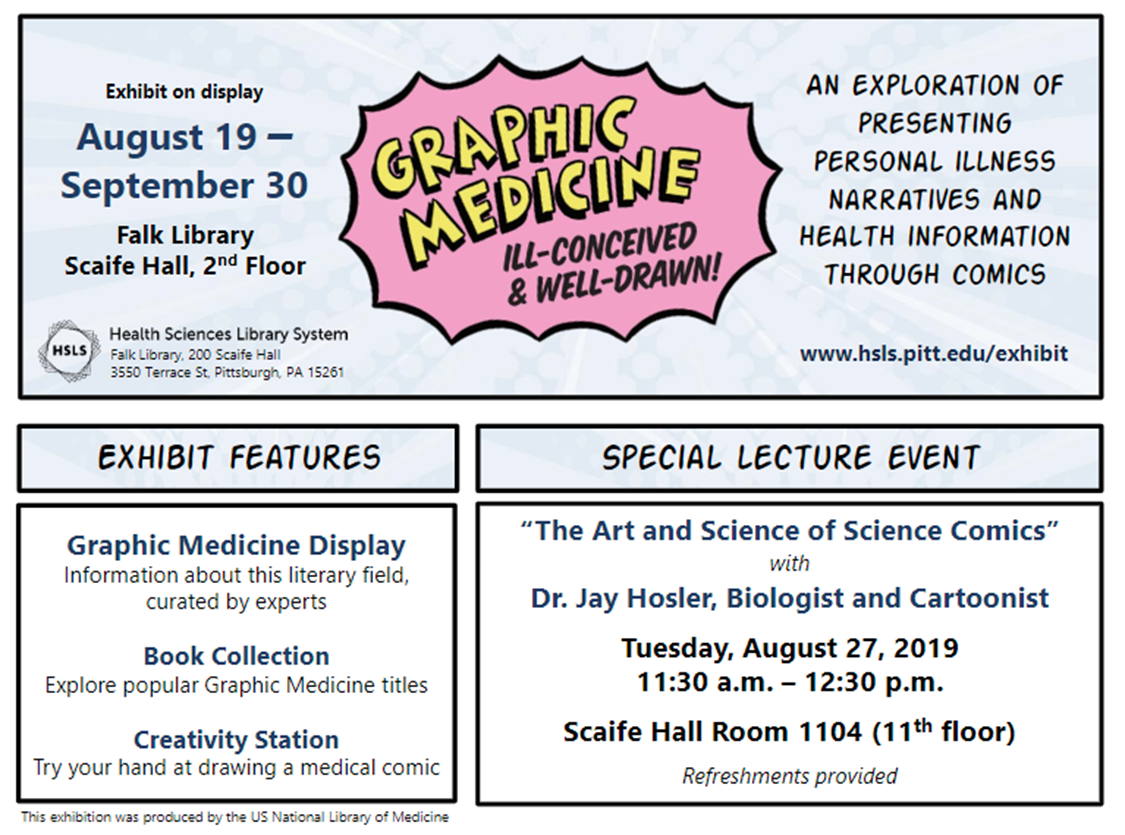 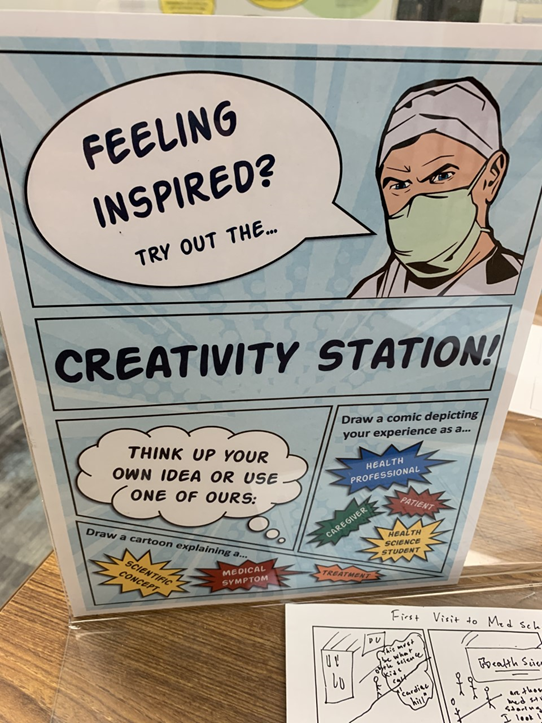 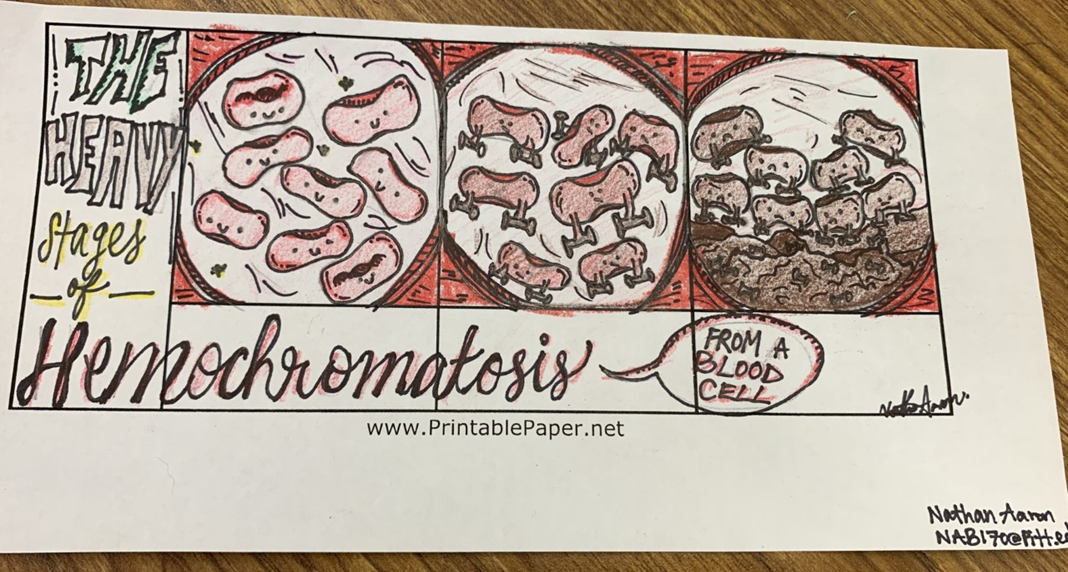 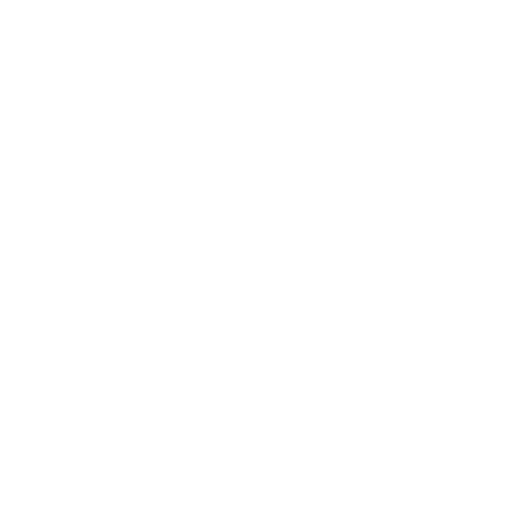 Host a Traveling Exhibition
36
Activities with NNLM Partners!
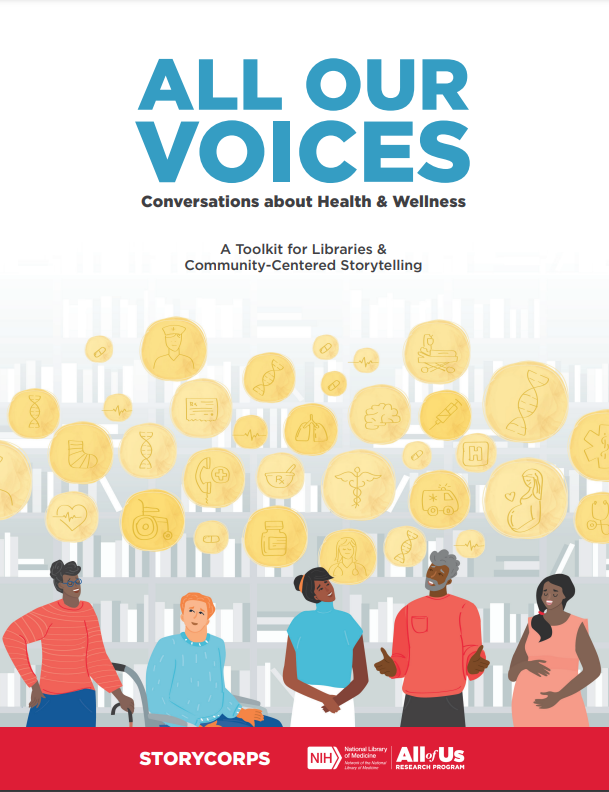 StoryCorps: All Our Voices Toolkit
Citizen Science Month
#CiteNLM Wikipedia Edit-a-thon
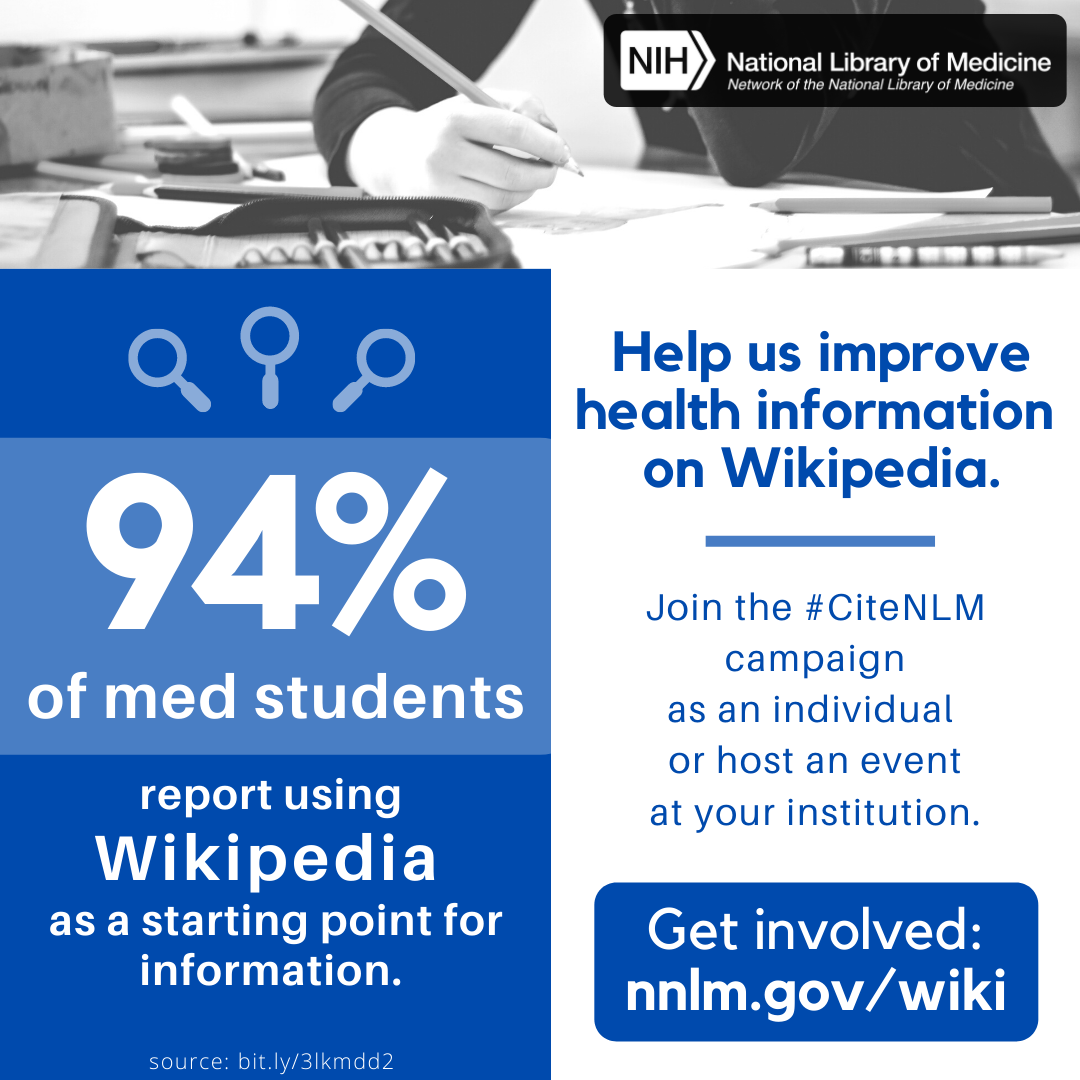 37
NNLM Reading Club
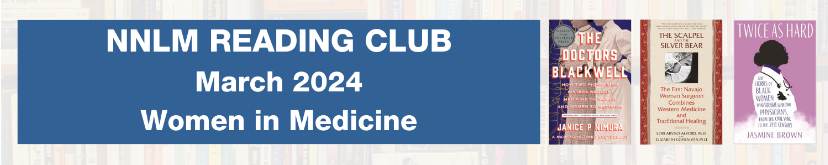 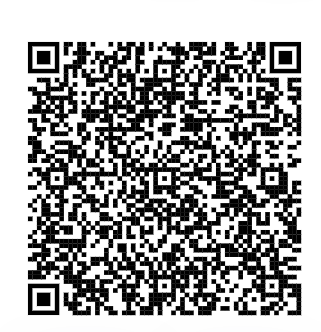 Ready-to-use toolkit for hosting health-topic book discussions
Books, discussion guides, and health resources
Over 30 topics and 130 titles
Participate with us!
Scan the QR code to provide feedback about the materials
Explore the NNLM Reading Club
Provide Feedback
[Speaker Notes: Many of your libraries include materials that focus on or are related to health. Providing health information through various formats is one way of providing health outreach. 

The NNLM Reading Club is a curated list of health-themed books from a variety of genres to facilitate conversations on health and wellness topics. By reading different health topics in a safe setting, people can learn about health information, reducing the stigma surrounding some diseases and health conditions.   

Included with each book is a discussion guide and free health information from the National Library of Medicine and other trustworthy resources. 

We also want to hear from you. We encourage you to visit the Reading Club webpages to discover books, download discussion guides, and get the health conversation going with your communities.

As the information experts for your community, please advise us on books and health topics or tell us how you have adopted an NNLM Reading Club book for a community read. We want to know your story.
…...

NNLM has developed an online health literacy toolkit to help busy library staff host a popular and familiar library program – the reading club. 
 
The NNLM Reading Club is a curated list of health-themed books to facilitate conversations on health and wellness topics. By reading different health topics in a safe setting, people can learn about health information, reducing the stigma surrounding some diseases and health conditions.
 
Book suggestions include fiction, memoirs, graphic novels, young adults, and even poetry and short stories. Also, each book includes a discussion guide to download, making it easy to host a discussion. Also included is free health information from NLM and other trustworthy resources. Visit the NNLM Reading Club webpage to discover over 30 health topics and 130 books. 

We also want to hear from you. As the information experts for your community, please advise us on books and health topics or tell us how you have adopted an NNLM Reading Club book for a community read. We want to know your story.]
Graphic Medicine
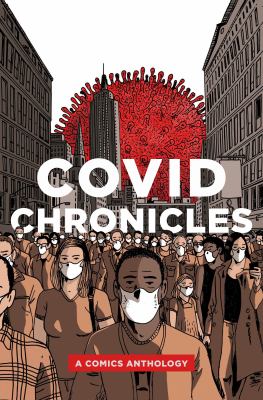 Graphic medicine combines visual storytelling and medicine 
Topics such as addiction, epilepsy, grief, mental health, cancer, and more
Full booklists, discussion guides
COVID Chronicles edited by Kendra Boileau and Rich Johnson
39
Diverse Voices in Health & Medicine Collections
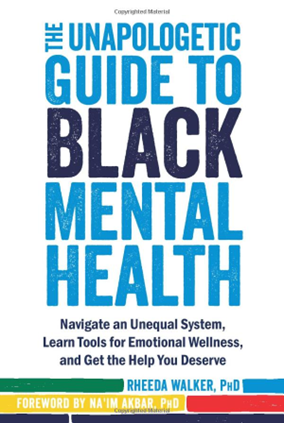 5 Downloadable Toolkits for Adults, Children, Teens, Adult Zines, and Graphic Medicine
Features more than 1,900 titles
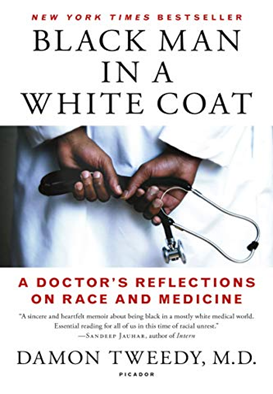 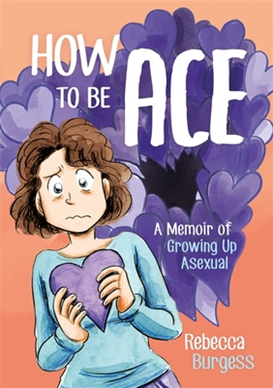 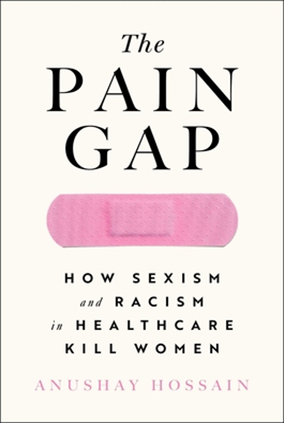 Explore the Diverse Voices Collection
40
How did it go?
41
Partner with NNLM
Membership – Funding – Training
42
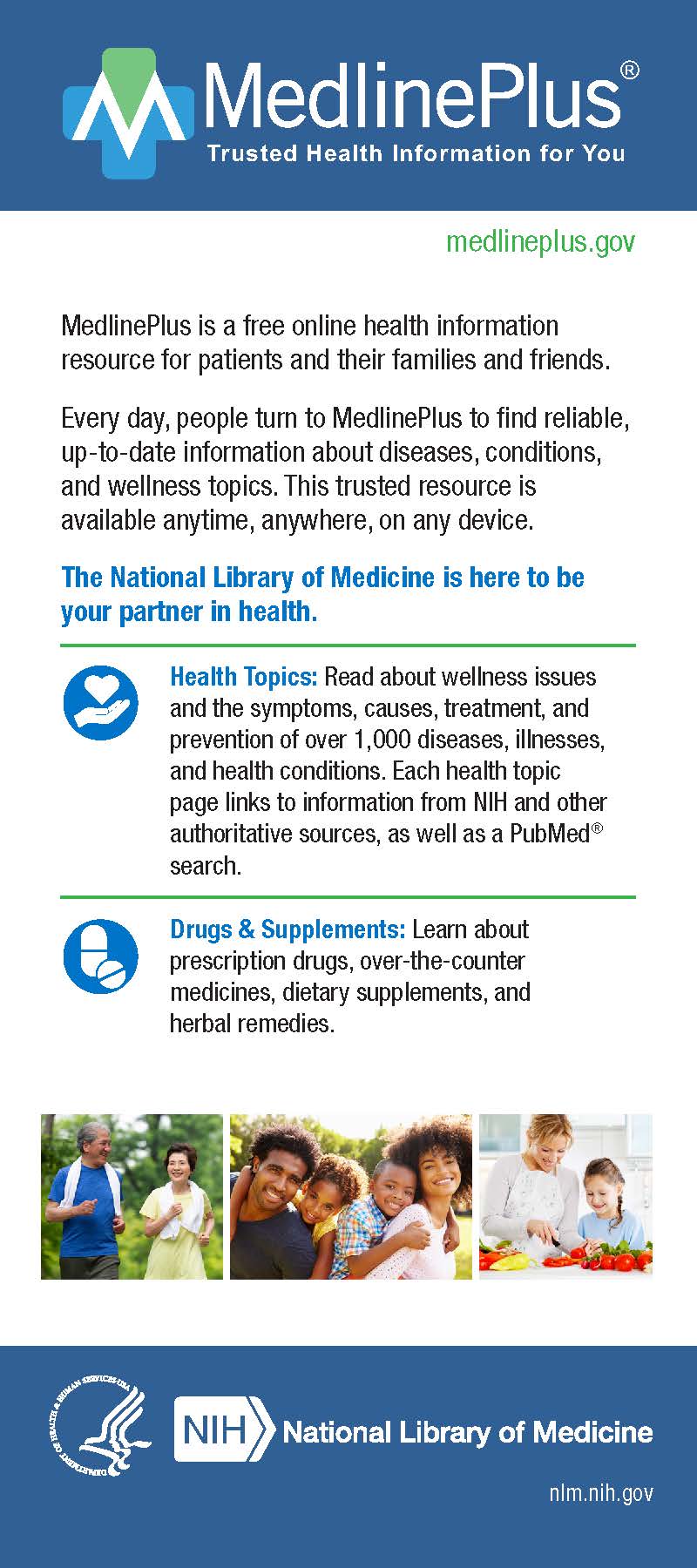 NNLM Guides & Resources
Order Free Informational Materials
NNLM Proposal Writing Toolkit for funding)
NLM Product Guides: Resources from the National Library of Medicine
43
About NNLM
NIH/NLM Initiatives & Priorities
Confronting Health Misinformation
Bridging the Digital Divide
Environmental Determinants of Health
Traveling Exhibitions
Citizen Science and Crowdsourcing
Data Science
Student Engagement
Substance Use Disorders
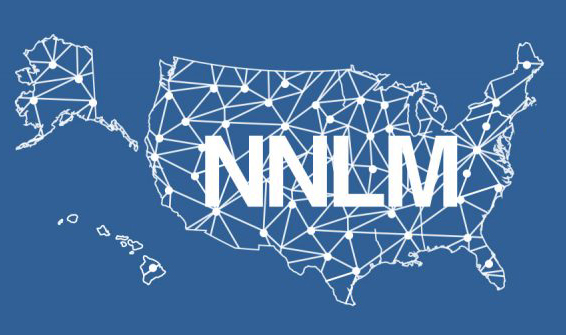 44
NNLM All of Us Program Center
Partnership with NIH All of Us Research Program
All of Us aims to invite at least one million people to share health data to improve health research and care for all
Connecting All of Us and public libraries as partners
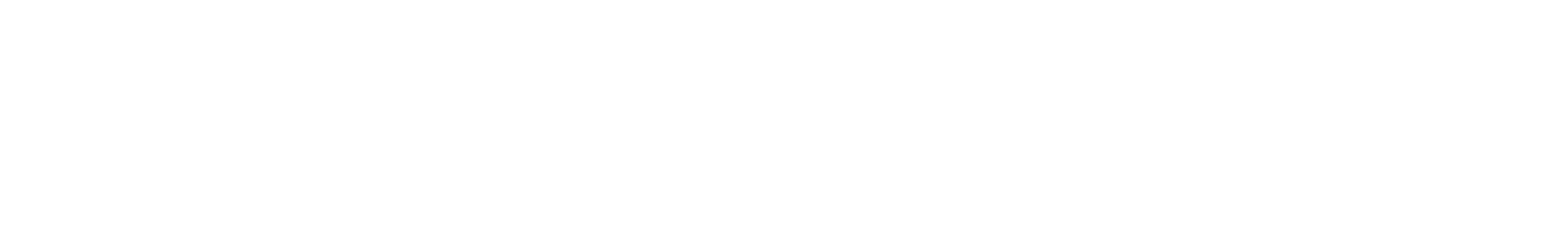 45
What is All of Us?
Available on YouTube with Captions
46
[Speaker Notes: What is All of Us?

Here is a short animation about All of Us.. YouTube Link with captions: https://youtu.be/ti50nS7B5vI

To Learn more about the All of us Research Program visit www.joinallofus.org/nlm

1 Min 55 sec]
NNLM Membership – always free
Over 8,500 Member Organizations – libraries, schools, community organizations, and more
Full access to NNLM offerings and support
NNLM Membership Directory
Check out other NNLM Members in your community
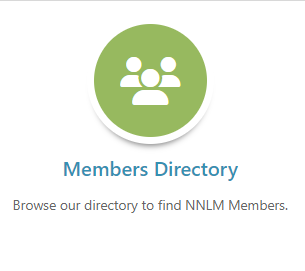 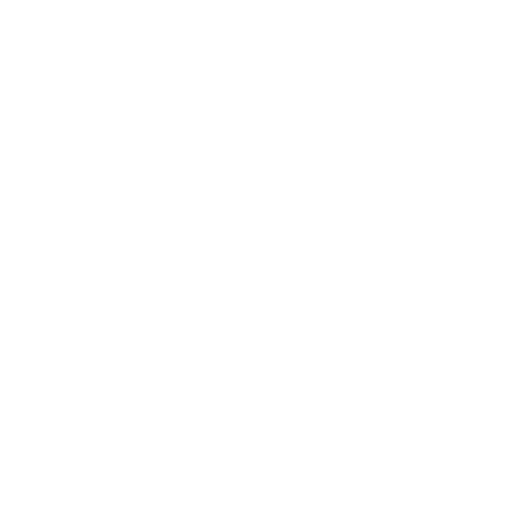 Become a Member
47
NNLM Funding Opportunities
Various opportunities, timelines, 
and amounts by region
Example Award Types:
Outreach
Technology
Professional Development
Data Science
All of Us Research Program Engagement
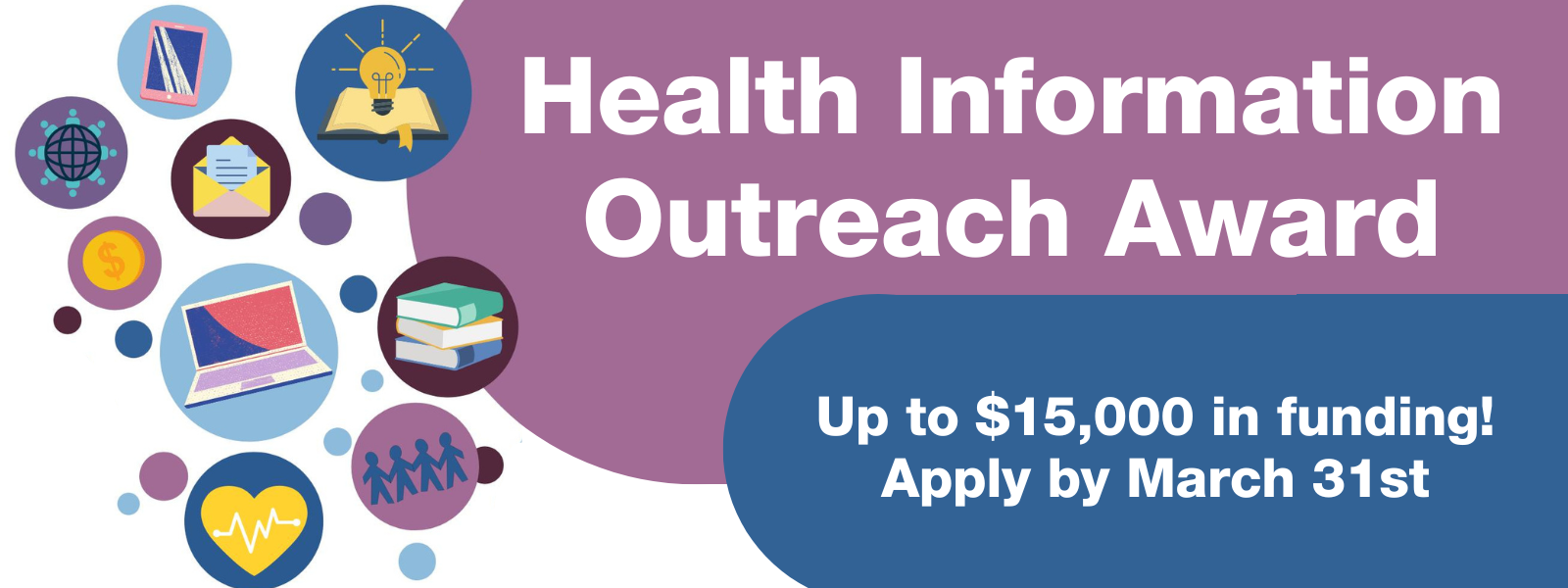 Example of previous funding opportunity
Explore Available Funding
48
Tools for NNLM Funding
NNLM Proposal Writing Toolkit
Tips and resources to use while developing and submitting your NNLM funding application
General proposal writing resources included
How to Apply for NNLM Funding
Annual webinar 
September 28, 2023, 1p CT
Recording available on YouTube
49
NNLM Training and Classes
Environmental Health and Justice: a brief primer
Health Literacy On-Demand
MedlinePlus Tutorial for Librarians and Health Educators
Assessing Health Education Materials
Consumer Health Collection Management
Providing Multilingual Health Information
Providing Mental Health Resources at Your Library
Consumer Health Information Specialization (CHIS)
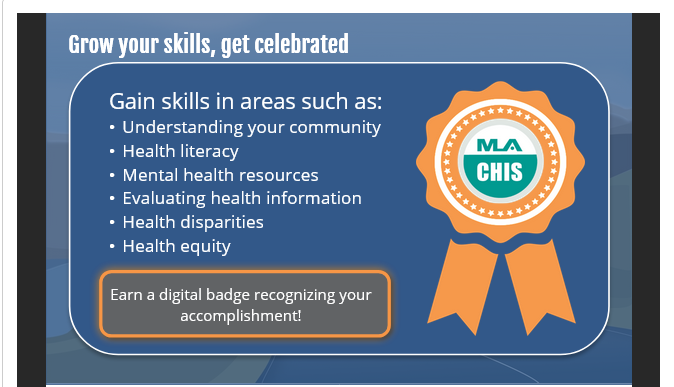 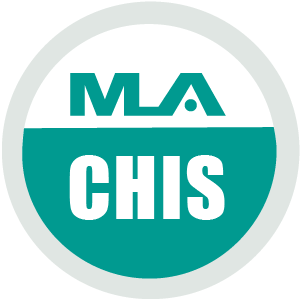 Learn more about CHIS
51
CHIS Classes
Select Courses
Beyond an Apple a Day: Consumer Health
Health Misinformation Webinar series
Introduction to Health Reference: Ethics and Best Practices
Consumer Health Collection Management
NNLM Book Discussion
Providing Mental Health Resources at Your Library
Connect with NIH,NLM, & NNLM
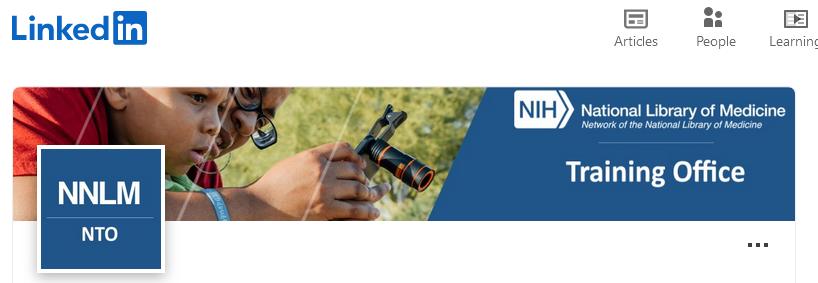 Connect with us!
Add NLM resources and news feed information to your organization’s web and social media sites! 
Help combat health misinformation!
53
Class Resource List
All resources mentioned during this presentation can be found on the class handout.
54
Thank you!
Jamia Williams, MLSConsumer Health Program SpecialistNetwork of the National Library of Medicine Training Officejamia.williams@utah.edu
55